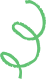 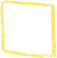 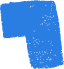 PERANAN SEKOLAH SEBAGAI LEMBAGA PENGEMBANGAN
PENDIDIKAN MULTIKULTURAL
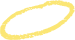 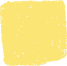 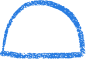 KELOMPOK 9 
1. Aditya Mahendra(2053053012)
2. Antika Tri Purnamasari  (2053053014)
3. Miranda Citra Haryani(2053053023)
4. Lesi Agustin(2053053037)
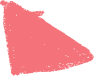 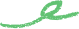 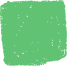 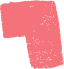 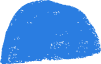 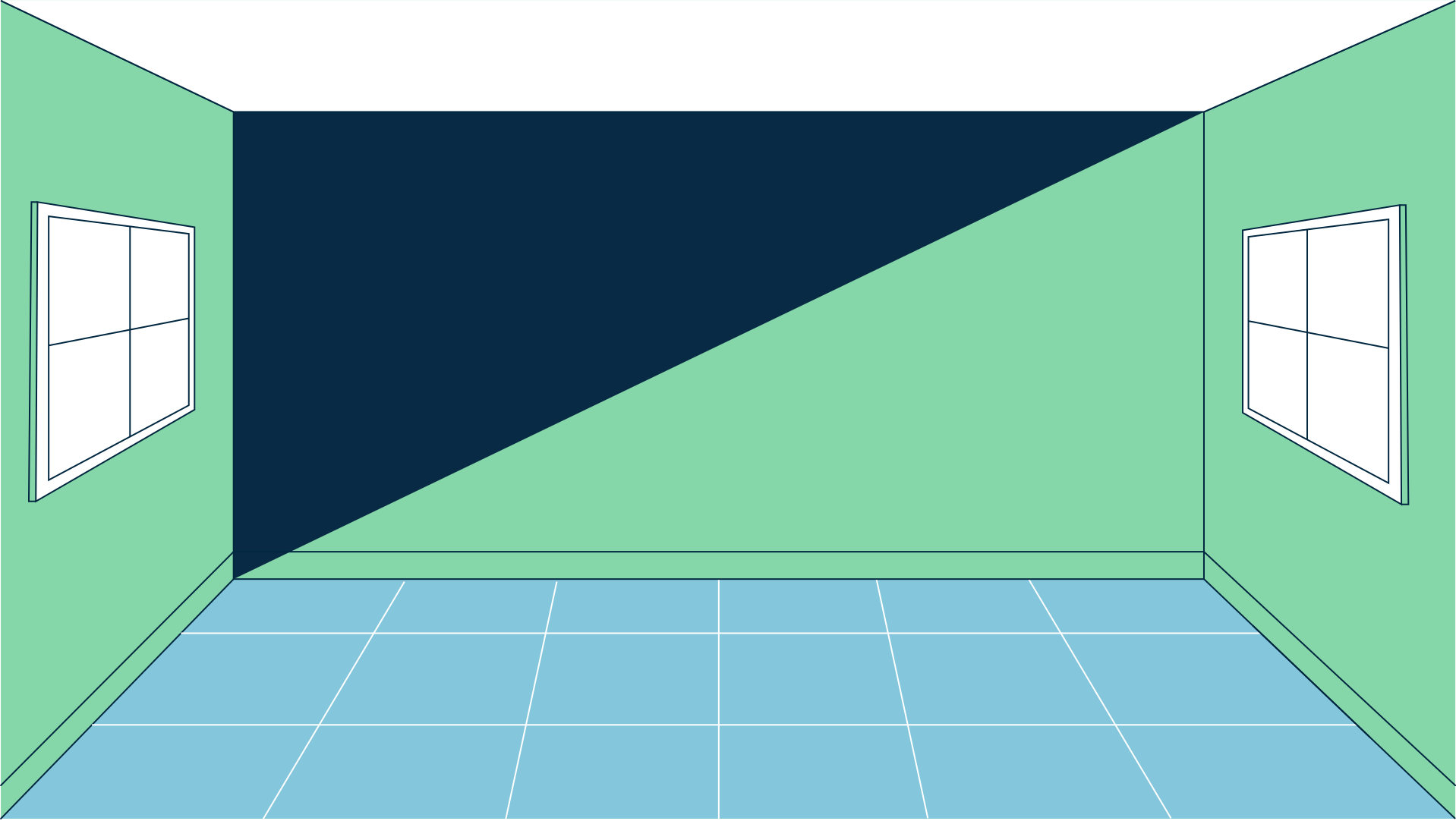 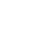 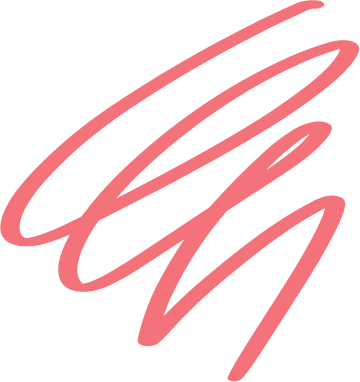 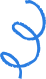 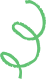 PENGERTIAN MULTIKULTURAL 

multikultural adalah keinginan untuk menerima budaya kelompok lain,etnik,gender,bahasa dan keberanekaan agama sebagai suatu bentuk keseimbangan dan membentuk satu kesatuan.
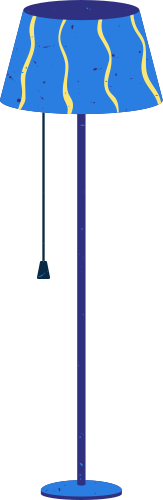 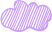 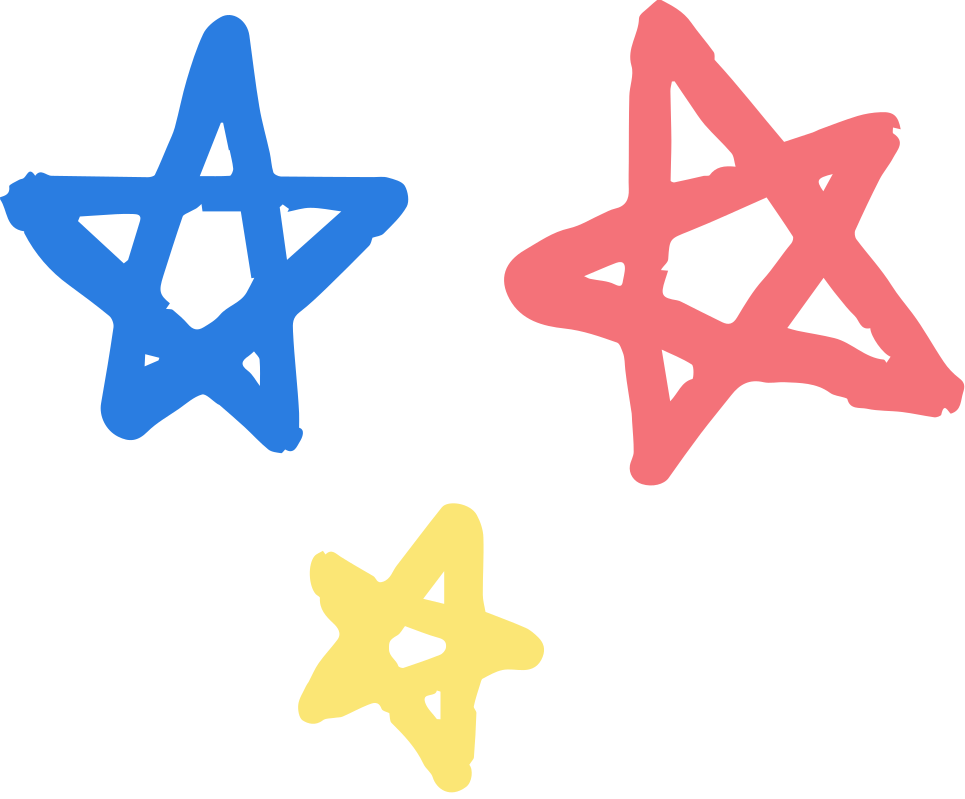 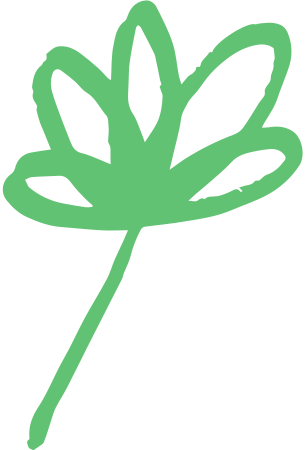 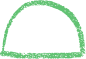 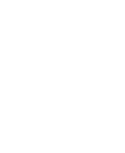 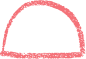 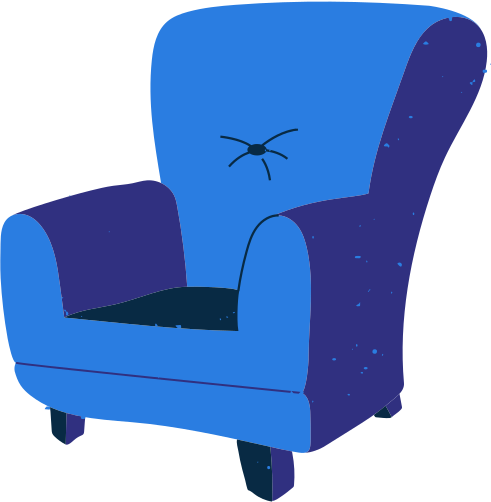 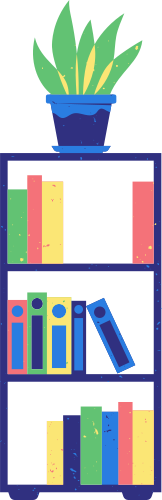 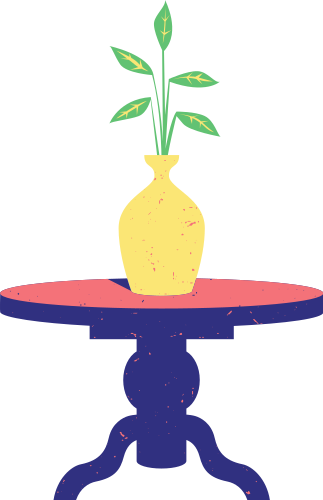 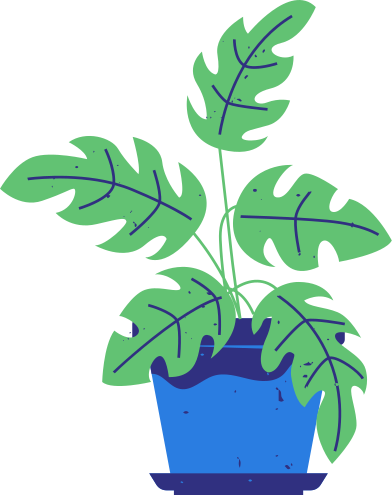 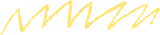 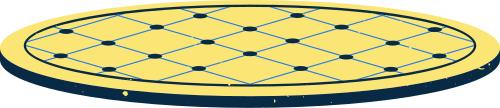 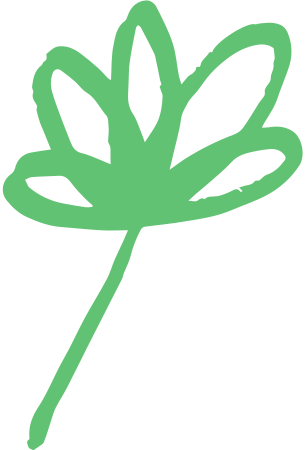 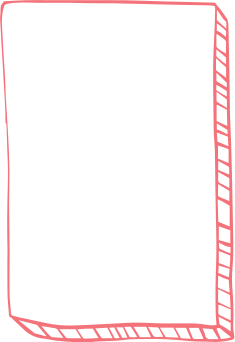 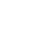 Indonesia adalah salah satu negara multikultural terbesar didunia. Pada prinsipnya pendidikan multikultural adalah pendidikan yang menghargai perbedaan.sehingga nantinya perbedaan ini tidak menjadi konflik  dan perpecahan.
Pendidikan berlangsung sepanjang hayat dan berwujud pengalaman hidup dari berbagai lingkungan budaya.
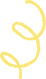 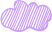 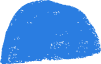 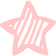 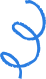 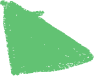 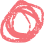 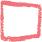 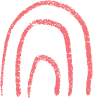 Pendidikan Multikultural
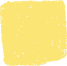 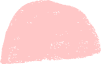 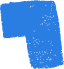 Dalam pendidikan multikultural,setiap peradaban dan kebudayaan yang berada dalam posisi yang sejajar dan sama.Tidak ada kebudayaan yang lebih tinggi atau dianggap lebih tinggi(superior)dari kebudayaan yang lain.
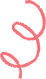 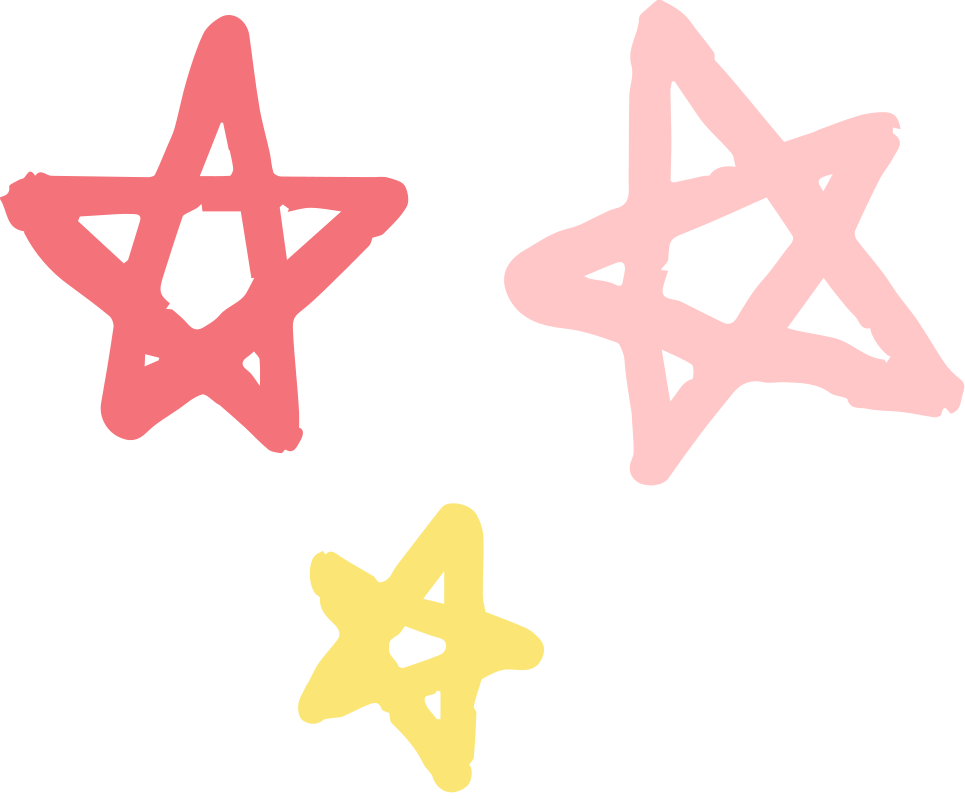 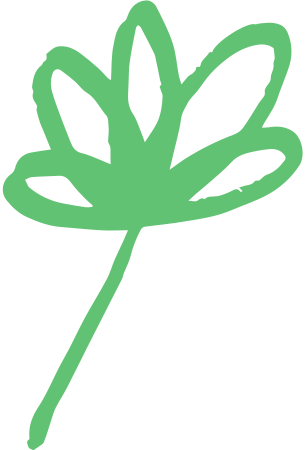 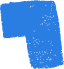 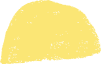 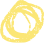 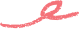 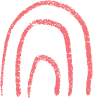 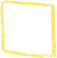 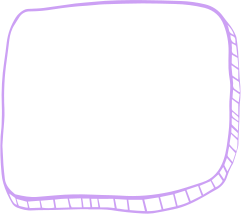 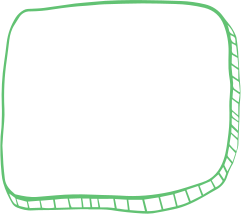 Hal penting yang dibutuhkan adalah medesain  beberapa isi materi kurikulum pendidikan bagi para siswa agar dapat menerima orang lain secara sama dan menghormati agama mereka,budaya dan perbedaan etnik. Oleh karenanya model kurikulum dengan beraneka ragam tema adalah model kurikulum yang sangat dianjurkan.
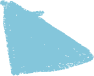 Pendidikan Multikultural harus didekati dengan stategi pembelajaran dan kurikulum yang mengarahkan kepada proses pemebelajarannya.
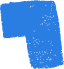 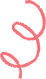 THANKYOU !
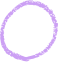 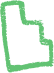 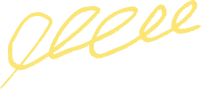 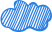 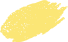 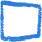 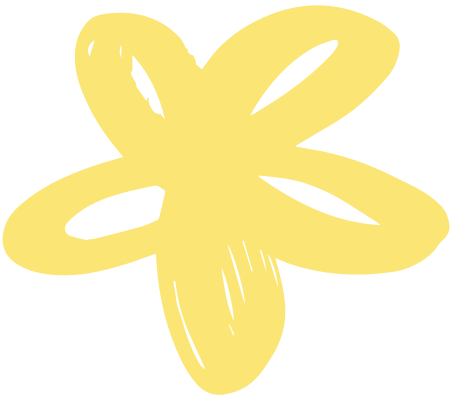 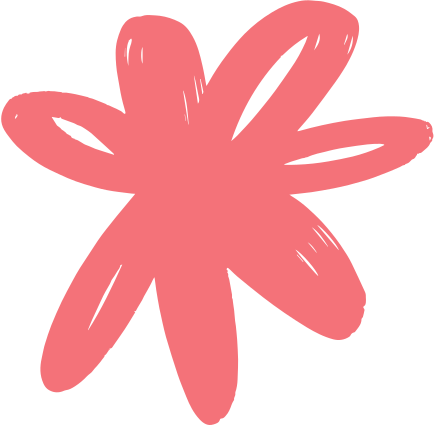 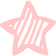 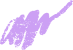 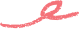 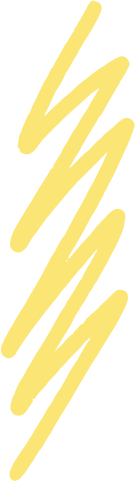 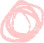 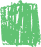 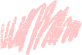 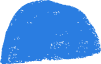 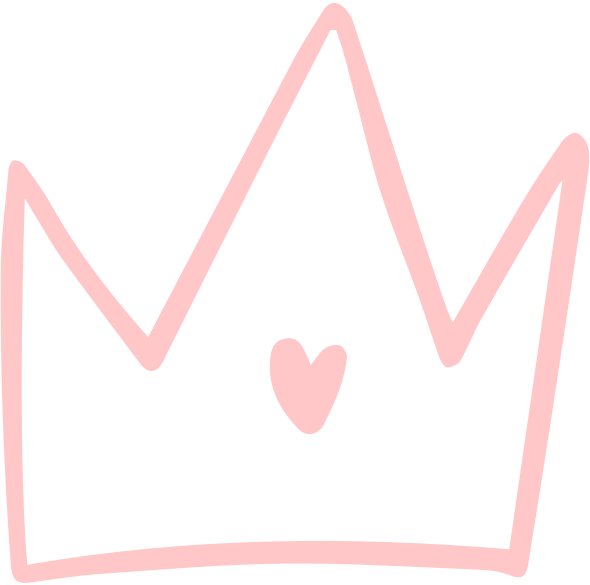 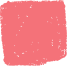 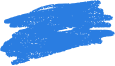 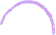 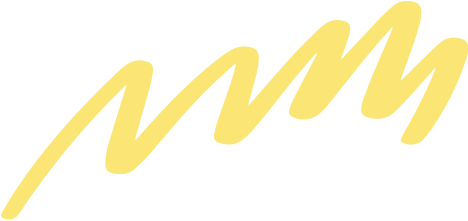 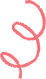 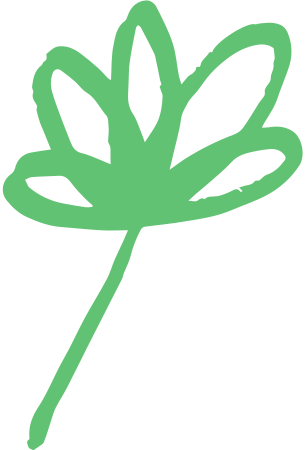 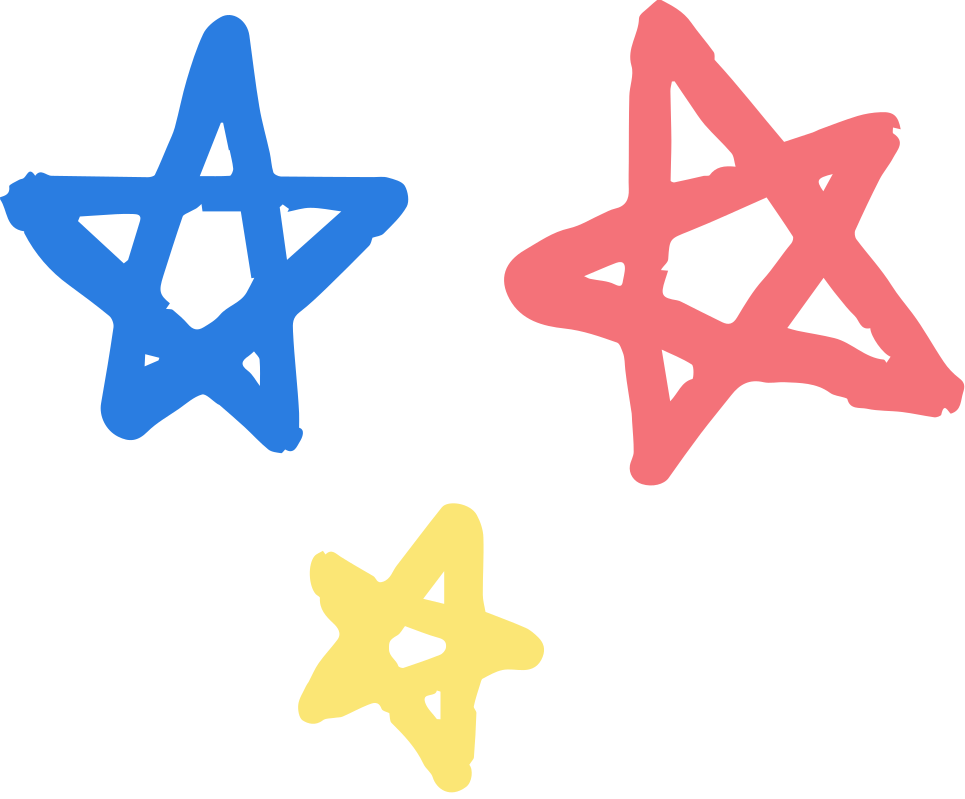 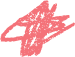 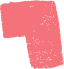 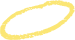 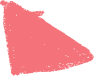 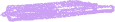 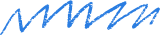